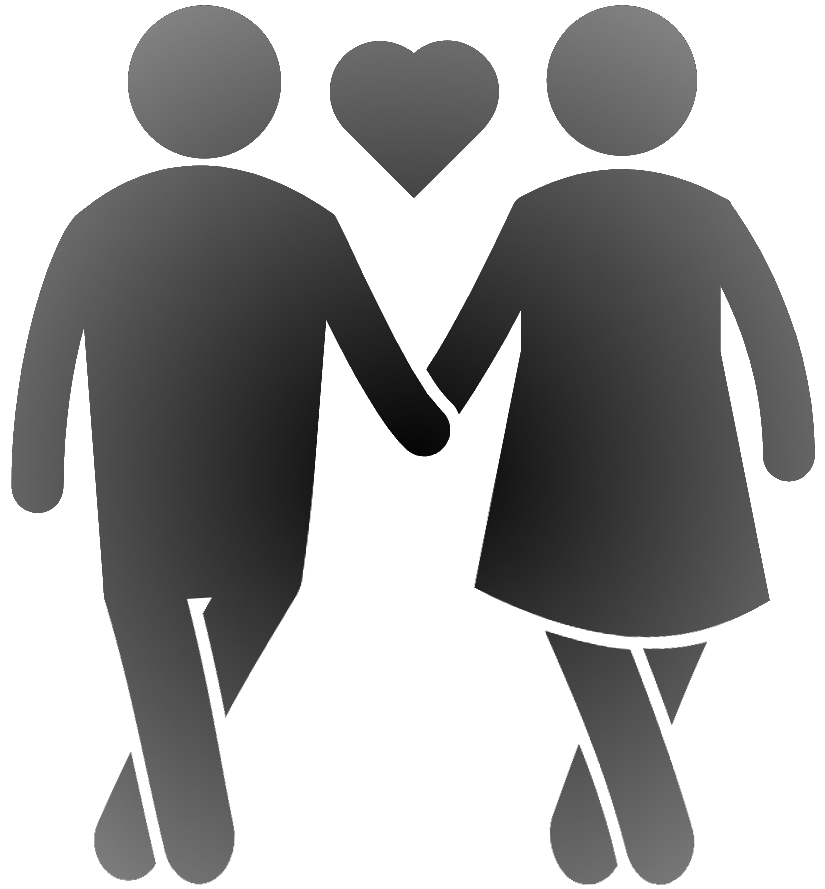 building trust inMarriage
Ecclesiastes 4:9-12
[Speaker Notes: Introduction:
The family is in crisis… so many broken homes… unhappy relationships… inattentive parents
A breakdown in trust in the relationship between husband and wife often at the root of such problems
How/why does the trust break down?
Infidelity 
(Proverbs 6:32-35), “Whoever commits adultery with a woman lacks understanding; he who does so destroys his own soul. 33 Wounds and dishonor he will get, and his reproach will not be wiped away. 34 For jealousy is a husband's fury; therefore he will not spare in the day of vengeance. 35 He will accept no recompense, nor will he be appeased though you give many gifts.”
Publicly Ridiculing Your Spouse, 
(1 Peter 3:4-6) [Expresses the beautiful, but vulnerable and sensitive nature of the woman’s place in the home. Her inward adornment and beauty], “rather let it be the hidden person of the heart, with the incorruptible beauty of a gentle and quiet spirit, which is very precious in the sight of God. 5 For in this manner, in former times, the holy women who trusted in God also adorned themselves, being submissive to their own husbands, 6 as Sarah obeyed Abraham, calling him lord, whose daughters you are if you do good and are not afraid with any terror.”
When a man teases, criticizes, and minimizes his spouse to others, it is so destructive to that gentle and quiet spirit.
(Matthew 7:12) [Golden rule], “Therefore, whatever you want men to do to you, do also to them, for this is the Law and the Prophets.”
Selfishness
(Ephesians 5:22-25), “Wives, submit to your own husbands, as to the Lord. 23 For the husband is head of the wife, as also Christ is head of the church; and He is the Savior of the body. 24 Therefore, just as the church is subject to Christ, so let the wives be to their own husbands in everything. 25 Husbands, love your wives, just as Christ also loved the church and gave Himself for her.”
Selfishness prevents the wife and the husband from fulfilling their God-given responsibilities.

The partnership of marriage, forged in trust, brings protection, security and strength to your God-ordained relationship
It is the closest of friendships, and such a relationship, when healthy, is a great blessing on earth!
(Ecclesiastes 4:9-12), “Two are better than one, because they have a good reward for their labor. 10 For if they fall, one will lift up his companion. But woe to him who is alone when he falls, for he has no one to help him up. 11 Again, if two lie down together, they will keep warm; but how can one be warm alone? 12 Though one may be overpowered by another, two can withstand him. And a threefold cord is not quickly broken.”

So, how can trust be established and fostered between husband and wife?

Based on Sermon by Joe R. Price (from 4/17)]
building trust inMarriage
Commitment (forsaking all others)
Ephesians 5:33
Ecclesiastes 5:4-6
Consistency
              2 Cor. 1:18-29
Acceptance (with this ring I thee wed)
1 Peter 3:7 
cf. Genesis 2:18,23
Reliability (Actions speak louder than words)
Ephesians 4:25
James 1:19-20           James 4:17
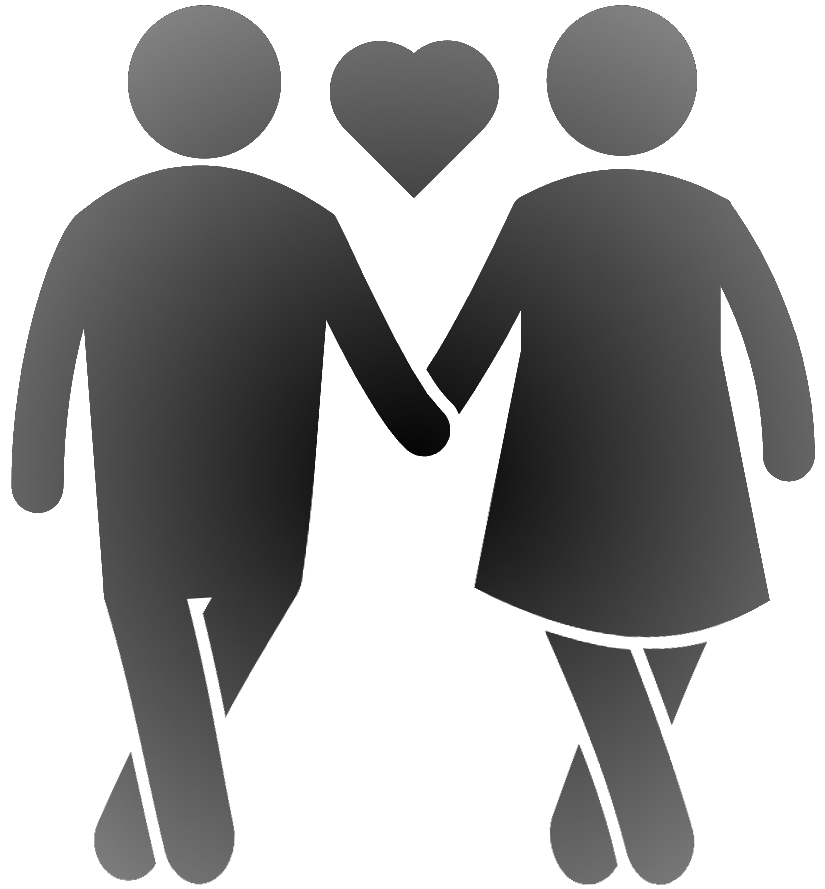 [Speaker Notes: BUILDING TRUST IN YOUR MARRIAGE.
Four Essentials for Building and Maintaining Trust in Marriage.
Reliability (“Actions speak louder than words”)
When promises are made and broken, lying has taken  place
(Ephesians 4:25), “Therefore, putting away lying, “Let each one of you speak truth with his neighbor,” for we are members of one another.”
When a spouse shows anger and wrath (angry action), trust is broken
(James 1:19-20), “So then, my beloved brethren, let every man be swift to hear, slow to speak, slow to wrath; 20 for the wrath of man does not produce the righteousness of God.”
When a spouse fails to do what is needful for the relationship, he or she fails responsibilities before God
(James 4:17), “Therefore, to him who knows to do good and does not do it, to him it is sin.”
[CLICK] Commitment (“forsaking all others”)
Both Love (man) and Respect (woman) requires that commitment
(Ephesians 5:33), “Nevertheless let each one of you in particular so love his own wife as himself, and let the wife see that she respects her husband.”
The vows made in marriage are vows made before God!
(Ecclesiastes 5:4-6), “When you make a vow to God, do not delay to pay it; for He has no pleasure in fools. Pay what you have vowed—5 Better not to vow than to vow and not pay. 6 Do not let your mouth cause your flesh to sin, nor say before the messenger of God that it was an error. Why should God be angry at your excuse and destroy the work of your hands?”
[CLICK] Consistency
This is especially important when dealing with children.  In marriage, consistency brings peace and trust.
(2 Corinthians 1:18-19), “But as God is faithful, our word to you was not Yes and No. 19 For the Son of God, Jesus Christ, who was preached among you by us—by me, Silvanus, and Timothy—was not Yes and No, but in Him was Yes.”
[CLICK] Acceptance (“with this ring, I thee wed”)
This is clearly shown to be important on the part of the husband.
(1 Peter 3:7), “Husbands, likewise, dwell with them with understanding, giving honor to the wife, as to the weaker vessel, and as being heirs together of the grace of life, that your prayers may not be hindered.”
God created men and women differently.  Those differences should be accepted and celebrated, not ridiculed.
(Genesis 2:18, 23), (18), “And the Lord God said, “It is not good that man should be alone; I will make him a helper comparable to him.” …  (23), “And Adam said: “This is now bone of my bones and flesh of my flesh; she shall be called Woman, because she was taken out of Man.”]
building trust inMarriage
Character Traits     & Actions
Righteousness
Isaiah 32:17
2 Tim. 2:22-24
Heart qualities                             of Christ
Col. 3:12-15, 18-19; 1 Pet. 3:1-7
Priority of Faith 
Matthew 6:33
Joshua 24:15
Luke 9:62
cf. 1 Cor. 7:12-15
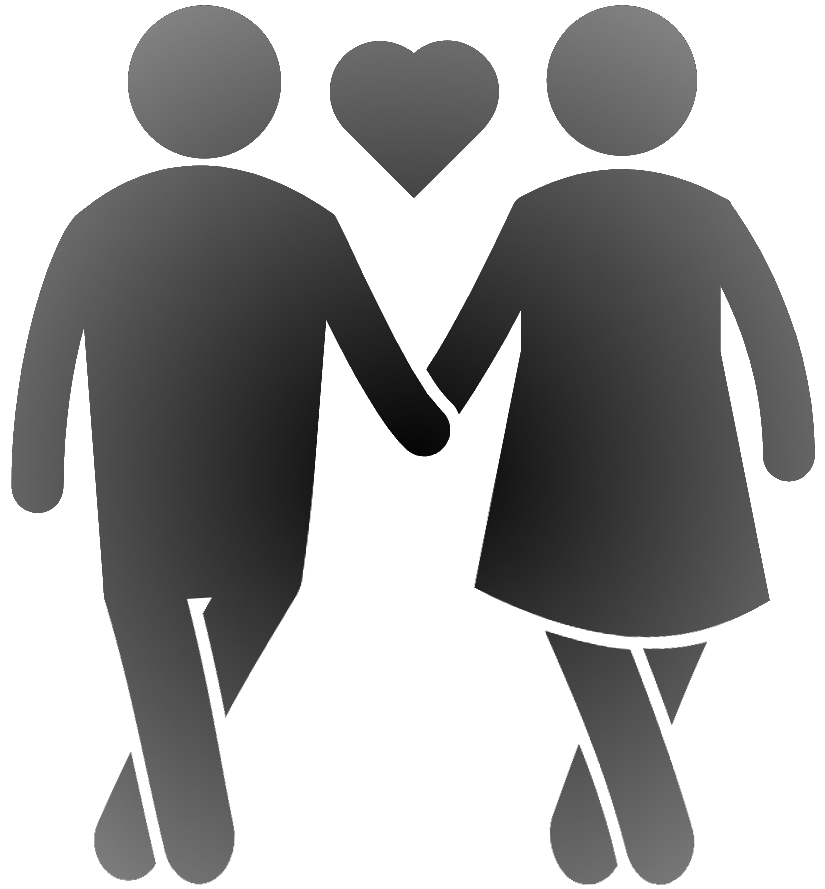 [Speaker Notes: BUILDING TRUST IN YOUR MARRIAGE.
Character Traits and Actions that Solidify these Essentials.
Righteousness
(Isaiah 32:17), “The work of righteousness will be peace, and the effect of righteousness, quietness and assurance forever.”
(2 Timothy 2:22-24), “Flee also youthful lusts; but pursue righteousness, faith, love, peace with those who call on the Lord out of a pure heart. 23 But avoid foolish and ignorant disputes, knowing that they generate strife. 24 And a servant of the Lord must not quarrel but be gentle to all, able to teach, patient.”
Heart qualities of Christ
(Colossians 3:12-15, 18-19), “Therefore, as the elect of God, holy and beloved, put on tender mercies, kindness, humility, meekness, longsuffering; 13 bearing with one another, and forgiving one another, if anyone has a complaint against another; even as Christ forgave you, so you also must do. 14 But above all these things put on love, which is the bond of perfection. 15 And let the peace of God rule in your hearts, to which also you were called in one body; and be thankful” … [Note:  It is within this context of imitating Christ that Paul’s instructions to spouses are given in verses 18-19], (18-19), “Wives, submit to your own husbands, as is fitting in the Lord. 19 Husbands, love your wives and do not be bitter toward them.”
(1 Peter 3:1-7), [Note: the internal qualities of the Christian wife and husband are characteristic of Christ], “Wives, likewise, be submissive to your own husbands, that even if some do not obey the word, they, without a word, may be won by the conduct of their wives, 2 when they observe your chaste conduct accompanied by fear. 3 Do not let your adornment be merely outward—arranging the hair, wearing gold, or putting on fine apparel— 4 rather let it be the hidden person of the heart, with the incorruptible beauty of a gentle and quiet spirit, which is very precious in the sight of God. 5 For in this manner, in former times, the holy women who trusted in God also adorned themselves, being submissive to their own husbands, 6 as Sarah obeyed Abraham, calling him lord, whose daughters you are if you do good and are not afraid with any terror.  7 Husbands, likewise, dwell with them with understanding, giving honor to the wife, as to the weaker vessel, and as being heirs together of the grace of life, that your prayers may not be hindered.”
Priority of faith
(Matthew 6:33), “But seek first the kingdom of God and His righteousness, and all these things shall be added to you.”
(Joshua 24:15), [Joshua’s words to Israel shortly before his death], “And if it seems evil to you to serve the Lord, choose for yourselves this day whom you will serve, whether the gods which your fathers served that were on the other side of the River, or the gods of the Amorites, in whose land you dwell. But as for me and my house, we will serve the Lord.”]
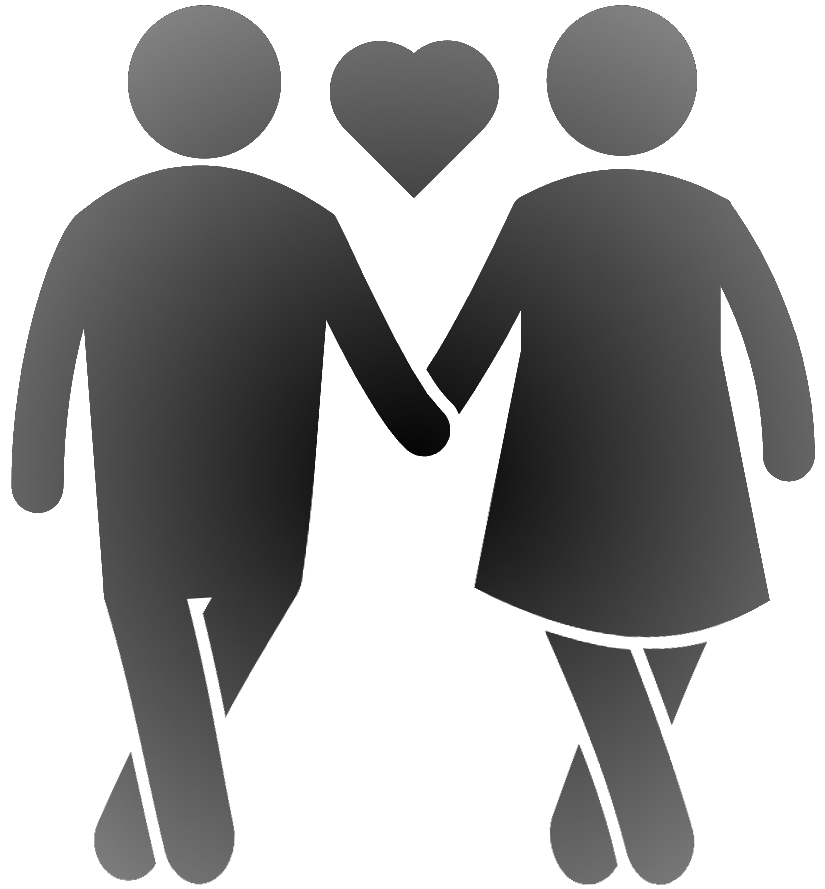 Conclusion
Trust for one another is a true key to a successful and strong marriage

Genesis 2:24-25
[Speaker Notes: Conclusion:
Trust is key to a successful and strong marriage
Trust brings with it feelings of security and intimacy
Trust allows for openness and communication between husbands and wives
This relationship is intended by God to be the strongest and closest on earth
(Genesis 2:24-25), “Therefore a man shall leave his father and mother and be joined to his wife, and they shall become one flesh. 25 And they were both naked, the man and his wife, and were not ashamed.”
May each of us work diligently to establish trust to make our marriages strong, and pleasing to God!]